ATIVIDADES COM FOCO NO ACOMPANHAMENTO DAS APRENDIZAGENS
Atividade de História – 6º Ano
Povos da Antiguidade na África (egípcios), no Oriente Médio (mesopotâmicos) e nas Américas (pré-colombianos)

HABILIDADE:

(EF06HI07) Identificar aspectos e formas de registro das sociedades antigas na África, no
Oriente Médio e nas Américas, distinguindo alguns significados presentes na cultura material e
na tradição oral dessas sociedades.
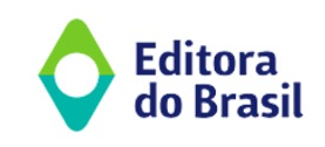 Atividade de História – 6º Ano
Leia o texto e responda às questões a baixo:.
Nas sociedades antigas da África, do Oriente Médio e das Américas, encontramos vestígios materiais e registros orais que nos permitem entender melhor suas culturas e tradições. A cultura material se refere aos objetos, construções e artefatos produzidos por essas sociedades, enquanto a tradição oral é transmitida por meio de histórias, lendas, mitos e canções. 
Maestro Educação
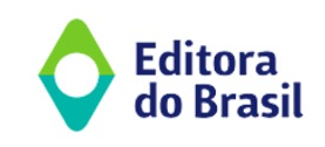 Atividade de História – 6º Ano
a) Astecas. 
b) Egípcios. 
c) Vikings. 
d) Gregos.
a) Papiros egípcios. 
b) Esculturas maias. 
c) Contos de griôs. 
d) Mosaicos romanos.
a) Incas. 
b) Fenícios. 
c) Maias. 
d) Astecas.
a) Obeliscos egípcios. 
b) Roseta Stone. 
c) Totens indígenas. 
d) Livros gregos antigos.
a) Romanos. 
b) Sumérios. 
c) Persas.
d) Chineses.
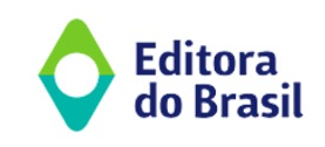